MIELI RY:N KRIISIPUHELIN VASTAA 5 KIELELLÄ VUONNA 2024
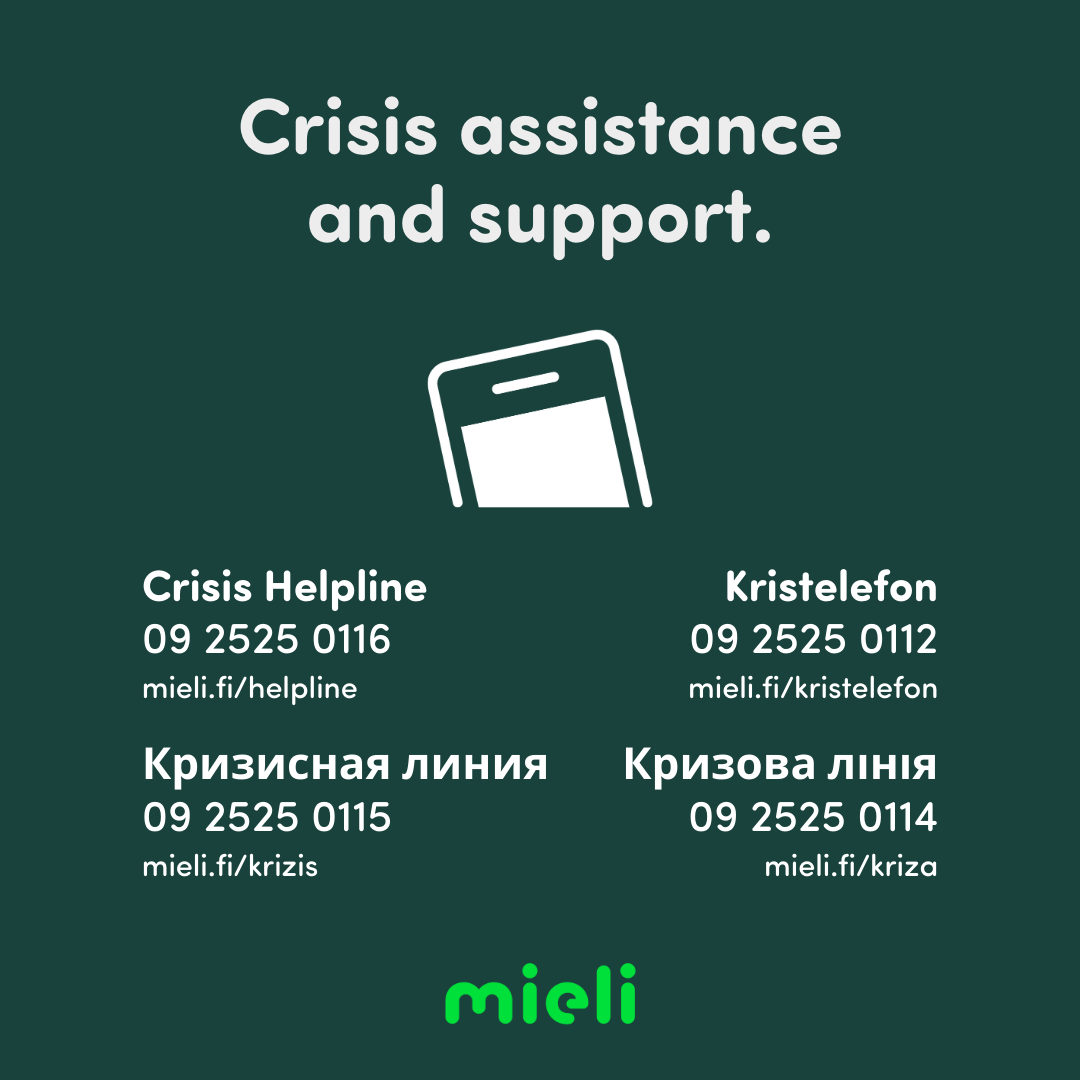 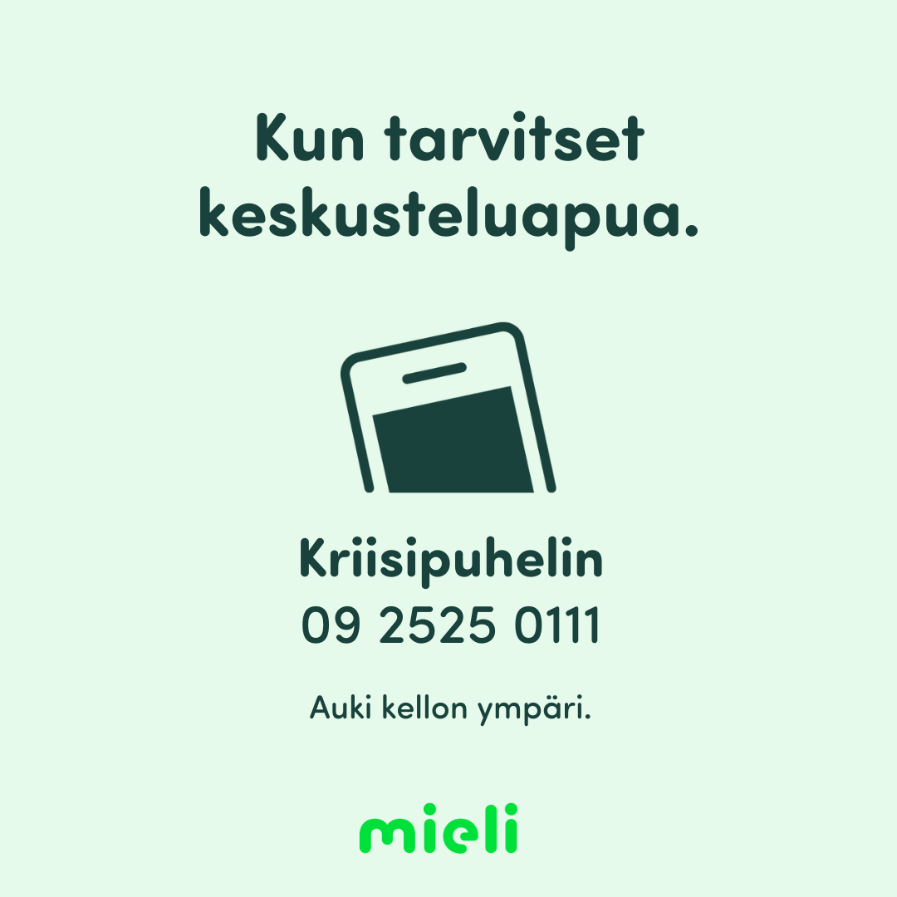 Keskus-teluapua vuodesta 
1970
MIELI ry:n Kriisipuhelin vastaa 5 kielellä
Kriisipuhelin päivystää 
suomeksi 09 2525 0111, auki 24/7/365
ruotsiksi 09 2525 0112 (arkisin ma, ke klo 16-20, ti, to, pe klo 9-13)
ukrainaksi 09 2525 0114 (arkisin ma, ke, to klo 12–16, ti, pe klo 9–13)
venäjäksi 09 2525 0115 (arkisin ma, ke, to klo 12–16, ti, pe klo 9–13)
englanniksi 09 2525 0116  (arkisin pe klo 9-13)

Luottamuksellista keskusteluapua nimettömästi.
Päivystäjinä kriisityön ammattilaiset ja tehtävään valitut, koulutetut vapaaehtoiset ammattilaisten tukemina.

Lisätiedot: mieli.fi/kriisipuhelin (myös palautelomake soittajille)mieli.fi/tietoakriisipuhelimestamieli.fi/kristelefon, mieli.fi/kriza, mieli.fi/krizis, mieli.fi/helpline
MIELI RY:N KRIISIPUHELIN 2023
416 480 SOITTOYRITYSTÄ
Uusi ennätys +4% edellisvuoteen verrattuna (+97% vrt. 2019) 
85 860 VASTATTUA SOITTOA
Ennätysvuoteen 2022 verrattuna -8%(+49% vrt. 2019)
Soittojen määrä pysyy korkealla
Yli 1100 soittoa vuorokaudessa
Kriisikeskustelujen määrä nousee edelleen- neuvoa kysyttiin paljon 2020
SOITTOJEN SYYT
Keskeiset soiton syyt MIELI ry:n Kriisipuhelimessa (%): Pahasta olosta soitetaan eniten
Kriisipuhelin ehkäisee itsemurhia
Soittaja sanoi 2023 aikana yli 1800 puhelun päätteeksi, ettei aio satuttaa itseään / tehdä itsemurhaa.
Vuorokaudessa itsetuhoisista keskusteluista keskimäärin kolmessa tilanne on päivystäjän arvion mukaan akuutti.
Kielilinjojen soittosyyt 2023
Ruotsinkielinen linja
Yleisin soiton syy ihmissuhdeongelmat, erityisesti oli tarve keskustella vuorovaikutusongelmista.
Soittajista suuri osa yli 60-vuotiaita naisia.
Englanninkielinen linja
Eniten soittoja pahan olon, erityisesti masentuneisuuden ja ahdistuneisuuden takia. 
Miehiä soitti lähes yhtä paljon kuin naisia. Valtaosa soittajista oli 30-40 -vuotiaita.
Ukrainankielinen linja 
Yleisin soiton syy arjessa selviytymiseen liittyvät ongelmat, erityisesti keskusteluissa nousi tiedontarve palveluista
Suurin osa soittajista oli 30-40 -vuotiaita naisia.
Venäjänkielinen linja 
Eniten soitettiin arjessa selviytymiseen liittyvistä ongelmista, erityisesti tiedontarve palveluista, sekä ihmissuhdeongelmista.
Suurin osa soittajista oli 30-40 -vuotiaita naisia.
Arabiankielinen linja (toimi 2018-23)
Yleisin syy soittaa arjessa selviytymiseen liittyvät ongelmat ja paha olo. 
Miehet olivat enemmistö soittajissa muista linjoista poiketen. Valtaosa heistä oli 30-40 -vuotiaita.
KUKA SOITTAA KRIISIPUHELIMEEN
Soittajat ovat nuorentuneet. Erityisesti 18-29 -vuotiaat naiset soittivat paljon koronavuosina.
Naiset soittavat miehiä enemmän. 

Kriisipuhelin: soittajien sukupuoli (%)
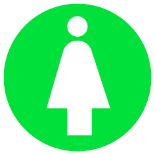 naiset 66 %
miehet 34 %
muut 0,2 %
[Speaker Notes: Ketä tavoittaa?
Suurin ryhmä 51-63, nuoret aikuiset kasvaneet koronan myötä
Ensikertalaiset miehet -kamppis]
Alle 30-vuotiaiden soittajien määrä nousi 88% vuodesta 2019 vuoteen 2022
KUKA VASTAA KRIISIPUHELIMESSA
Vapaaehtoinen vastaasi 43% soitoista 2023Pandemia-aikana enemmän työntekijöitä ja vapaaehtoisia päivystämässä
Päivystäjien määrä laskenut pandemiavuosista
VOIKO YKSI KESKUSTELU AUTTAA
72 %:ssa puheluista päivystäjä arvioi, että keskustelusta oli soittajalle hyötyä. Miksi?
Soittajat yleensä hyvin kiitollisia keskustelusta
40 742 keskustelua päättyi kiittävään palautteeseen 2023.

Kriittistä palautetta jätettiin keskustelun lopuksi 777 kertaa. Asiakkailla on mahdollisuus jättää palaute nettilomakkeella.
[Speaker Notes: Palautejärjestelmä, mieli/kriisipuhelin.fi pyytäkää]
Asiakaspalautteita 2023
”Kiitos, kun jaksatte kuunnella ja voi soittaa, kun tuntuu oikein pahalta. Ei ole enää ketään läheistä, kenelle soittaa.”
”Kiitos, en enää ajattele ottavani noita lääkkeitä ja minullahan on seuraava tapaaminen kuun lopussa ja tähän numeroon voinkin soittaa milloin vain, vaikka yöllä puoli kolme.”
”Teette niin arvokasta työtä ja on ihan käsittämätöntä, että voi puhua jonkun kanssa jopa keskellä juhannusyötä.”
Soittaja sanoi tulleensa arvostavasti kuulluksi ja olo helpottui. Puhelua sävytti kirjailija Miki Liukkosen kuolema ja siitä syntyneet tuntemukset. Oma lapsi on yrittänyt itsemurhaa ja on huoli omasta jaksamisesta läheisenä sekä hoitoon pääsystä. Soittaja sanoo, ettei olisi selvinnyt ilman Kriisipuhelinta. 
”Olen huolissani poikakaverin itsemurha-aikeista ja olen jo soittanut 112. Koska ei ole akuuttia tarvetta, niin ei autettu, siksi soitin tähänkin.” 
”Kiitos, kun sain puhua, miten jännittää. Opiskelu alkaa uudessa paikassa ja on ensimmäinen yö asuntolassa.”
”Tämä on kullan arvoinen apu, en pysty sitä ikinä mitenkään kuvaamaan, miten valtavasti olen saanut teiltä apua.”
”Kiitos, kun vastasit, kun olin yrittänyt soittaa jo monelle kaverille ja sisaruksille, ja onneksi olin laittanut tämän numeron joskus talteen, niin nyt sain apua enkä sittenkään tapa itseäni ja biisin "Elämän nälkä" kuuntelen seuraavaksi.”
”En voi tätä asiaa kertoa kenellekään, koska kukaan ei kestä. Mulla on niin paha olla ja pelottaa, mutta uskon, että tänä yönä saan ainakin hetken nukuttua, kiitos sinun.”
”Kiitokset kaikille, jotka ovat tukeneet jaksamaan vakavan sairauden kanssa. Kriisipuhelin on pelastanut hengen useamman kerran.”
”Selviän tämän puhelun voimalla ainakin viikon eteenpäin!”
”Olen kiitollinen saamastani avusta. Tämä säästi henkeni. Sain jatkoapua ja ohjausta. Olen nyt turvassa. Vastaaja oli aidosti läsnä ja välittävä. Ja loi minulle uskoa huomisesta. Sydämellinen kiitos hänelle!”
20
Kriisipuhelimessa on vastattu lähes 1 539 000 soittoon 1.4.1970-31.12.2023